Distribución de la planta
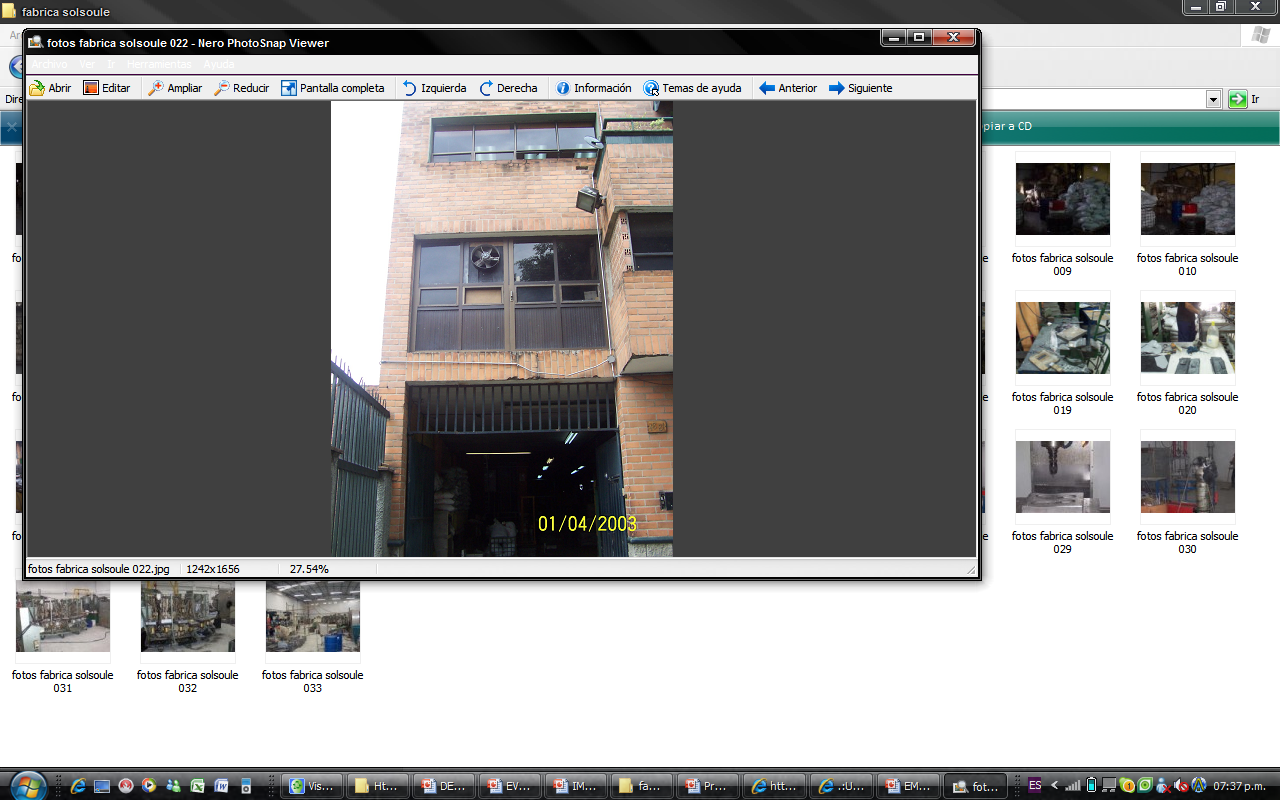 SEDE ANTIGUA
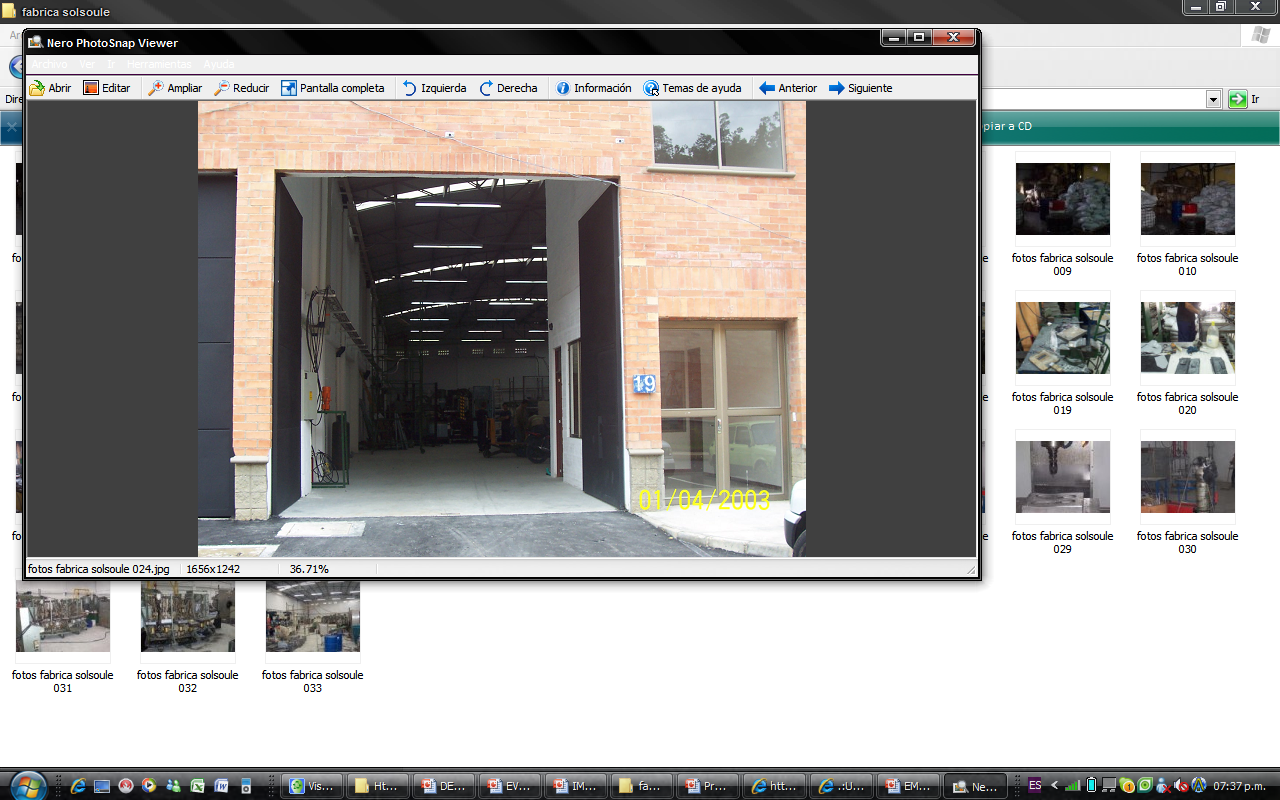 NUEVA SEDE